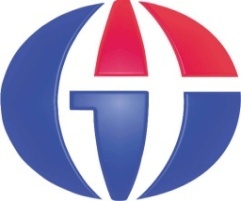 YBS519 
Yapay Zeka ve Uygulamaları
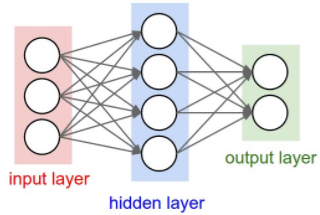 Bölüm 2
Yapay Zeka Nedir?
Gaziantep Üniversitesi
Yönetim Bilişim Sistemleri, Tezsiz Yüksek Lisans Programı
http://www1.gantep.edu.tr/~bingul/ai
Mart 2022
YBS519
Dersin Web sayfası
	http://www1.gantep.edu.tr/~bingul/ai/

Programlam DiliMATLAB 2018+

Ders SaatiSalı 20:00-21:00
Zeka Nedir?
Bizi diğer canlılardan farklı yapan nedir?
Beynimizde sinir hücreleri nasıl etkileşim yapıyorlar?
Sevgi, nefret, his nedir?
Şuur nedir?
Akıl Nedir?
Zeka Nedir?

TDK’ya göre Zeka: 
İnsanın düşünme, akıl yürütme, objektif gerçekleri algılama, 
yargılama ve sonuç çıkarma yeteneklerinin tamamı, ahlak, 
dirayet, zeyreklik, feraset.
Zeka Nedir?
Zekâ en çok IQ testi sonucuna göre değerlendirilir.(91-110 Normal, 110’dan fazla Üstün Zeka)

Zeka Sınıfları
Dilsel Zeka
Matematiksel  (Mantık Zekası)
Görsel Zeka
Sosyal Zeka
Müzik Zekası
Spor Zekası
Dışa Dönük Zeka
İçe Dönük Zeka
Doğa Zekası
...
Yapay Zeka Nedir?
Yapay Zeka (Articial Intelligence)Bir bilgisayarın (veya bilgisayar kontrolündeki bir robotun) çeşitli faaliyetleri zeki canlılara benzer şekilde yerine getirme kabiliyeti.
Zeki Bilgisayar Sistemi İnsan davranışının zekiliği ile karşılaştırılabilir nitelikler sergileyen sistemdir.(dilin anlaşılması, öğrenme, muhakeme gibi).
Sibernetikİnsan davranışlarını taklit eden mekanik sistemlerin bilimi.
Yapay Zeka’nın Dayandığı Bilimler
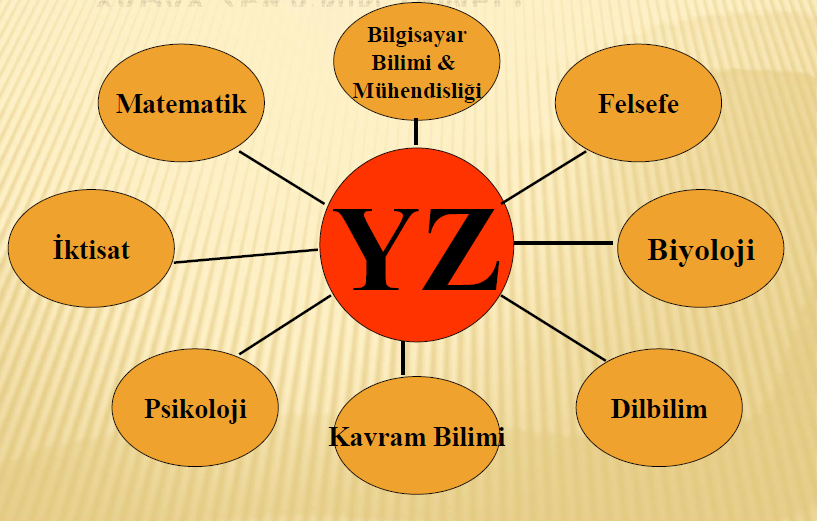 Yapay Zeka Nedir?
Bazı bilim adamları ve düşünürler der ki:
    Bilgisayar ancak belli komutları yerine getirebilen gelişmiş bir hesap makinasıdır. Bilgisayarın yapacağı hesaplamalara “düşünce” yada “zeka” denemez. Bir bilgisayar asla kendisinin farkında olamaz.
Bazı araştırmacılar ise der ki:
    İnsanın bütün duygu ve düşünceleri beyinde gerçekleşir. Beyindeki nöron ağlarının çalışma prensiplerinin bilgisayar ortamında oluşturulmasıyla, insandan farksız sistemlere erişebiliriz.
Yapay Zeka Tarihçe
1943:  McCulloch Yapay Sinir Ağları kullanılarak hesaplama modeli ortaya atar.
1950:  Alan Turing, düşünebilen bir makinenin var olma  olasılığını öne süren bir makale yazdı. 
1965:  Zadeh Bulanık Mantık ve Bulanık Kümeler kuramı ile konrol mühendisliğine katkı sağlar.
1975:  Holland Genetik Algoritma yöntemi ile optimizasyon yapılabileceğini gösterdi.
1997:  IBM Deep Blue, G. Kasparov’u satranç maçında yendi.
2011:  IBM Watson soru yanıtlayan sistemi.
      https://en.wikipedia.org/wiki/History_of_artificial_intelligence
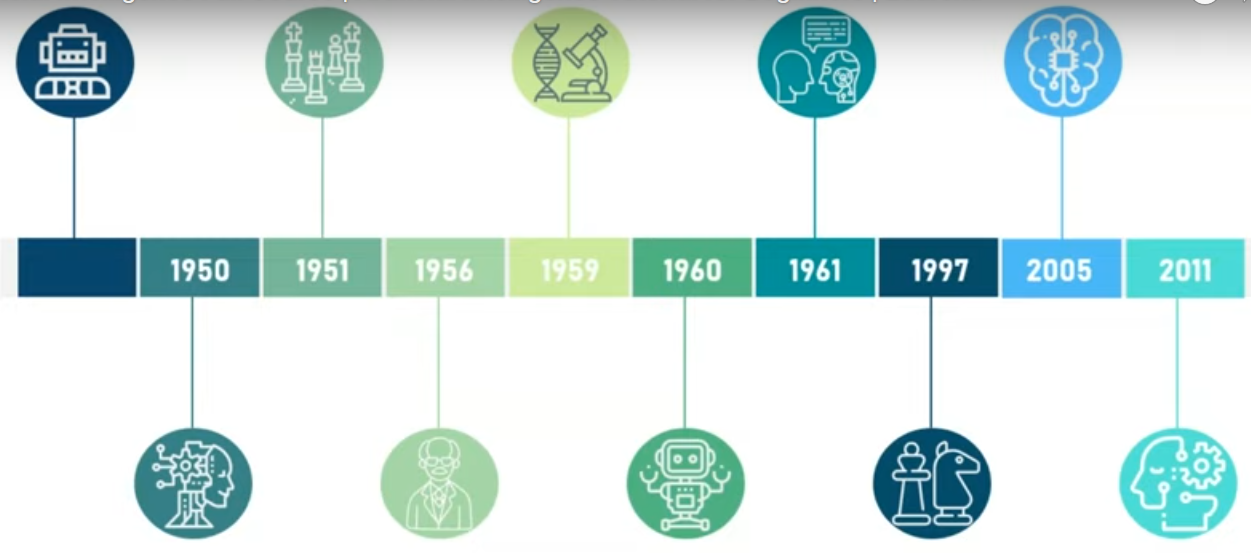 Kasparov vs Deep Blue (1996-1997)
https://www.youtube.com/watch?v=-YLlBE87LJM
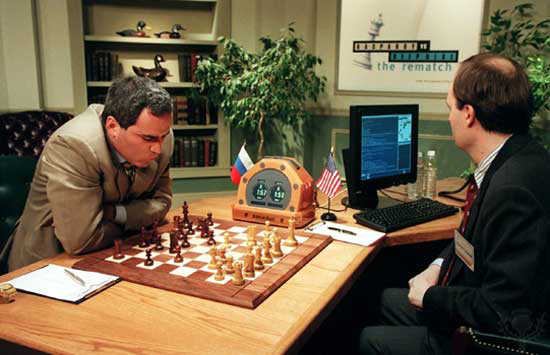 Yapay Zeka Tanımları
İnsansı (Mantıklı) Düşünme
İnsanın düşünme mekanızmasını anlamanın 3 yolu vardır:
1. İç gözlem                 : düşünceler oluşurken yakalamaya çalışmak
2. Psikolojik deneyler : bir kişinin davranışlarını gözlemlemek
3. Beyin görüntüleme : beynin çalışmasını gözlemlemek
İnsansı (Mantıklı) Davranma
Alan Turing’in Yapay Zeka Testi (1950)
Bir insan ve bir bilgisayarla belirli bir konuda yazışan kişi,
karşısındakinin bilgisayar mı yoksa insan mı olduğunu
anlayamıyorsa, o bilgisyarın “zeki” kabul edilir.
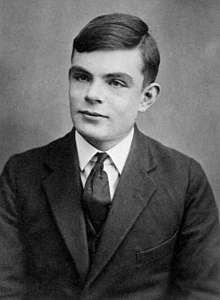 A. M. Turing, İngiliz matematikçi, bilgisayar bilimcisi ve kriptolog. Bilgisayar biliminin kurucusu sayılır. Geliştirmiş olduğu Turing testi ile makinelerin ve bilgisayarların düşünme yetisine sahip olup olamayacakları konusunda bir kriter öne sürmüştür.
https://tr.wikipedia.org/wiki/Alan_Turing
Yapay Zeka Yetenekleri
Bir bilgisayarın Turing testini geçmesi için sahip olması gereken belli başlı
yetenekler bir kaçı başlık altında toplanabilir:

Dogal Dil İşleme (Natural Language Processing)İnsanların konuştuğu dillerden en az birinde başarılı şekilde iletisim kurabilme.
Bilgi Temsili (Knowledge Representation)Kendisine ulaşan bilgiyi saklayabilme.
Otomatik Çıkarsama (Automated Reasoning)Kayıtlı bilgileri kullanarak sorulara yanıt verebilme ve yeni sonuçlar çıkarabilme.
Makine Ogrenmesi (Machine Learning)Yeni koşullara uyum saglama, desenleri belirleme ve öngörme.
Bilgisayar Görmesi (Computer Vision): Nesneleri alglama
Robotik (Robotics): Nesneleri degistirme ve hareket ettirme
Başlıca Yapay Zeka Yöntemleri
Bulanık Mantık 			Fuzzy Logic
Yapay Sinir Ağları 		Artificial Neural Network
Genetik Algoritmalar 		Genetic Algorithm
Karınca Kolonisi Algoritması 	Ant Colony
Uzman Sistemler 		Expert Systems
Karar Ağaçları 			Decision Trees, Boosted Decision Trees
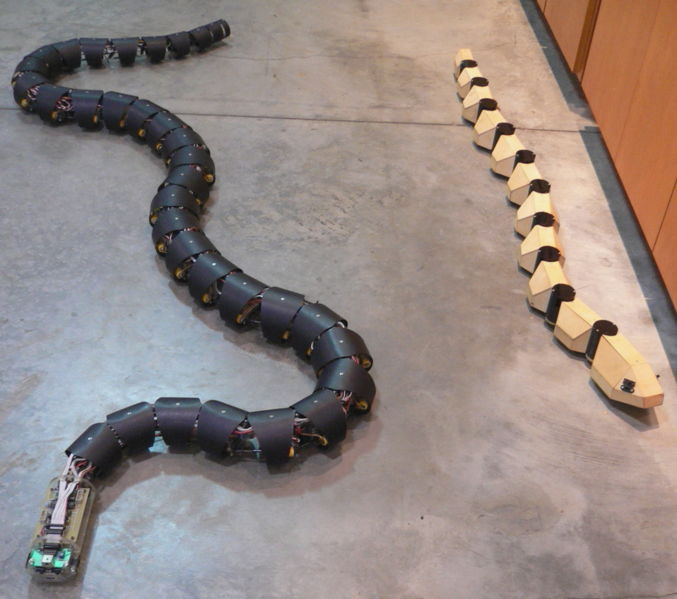 Yapay Zeka Uygulamaları
Robotik
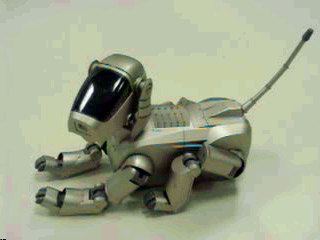 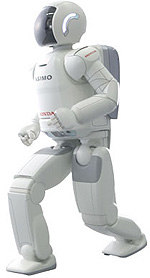 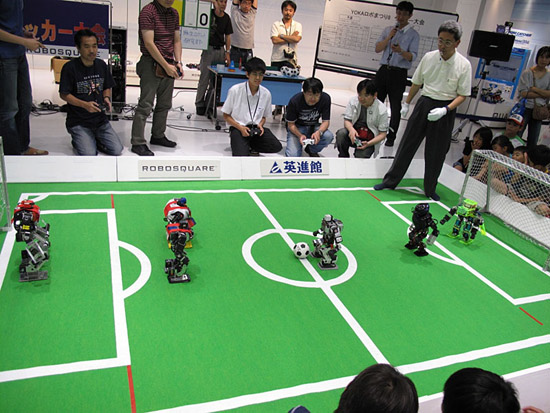 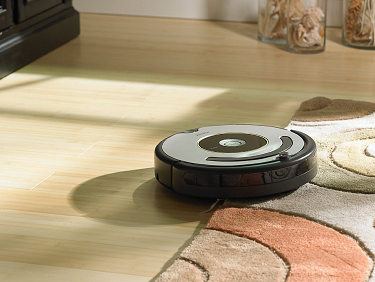 Yapay Zeka Uygulamaları
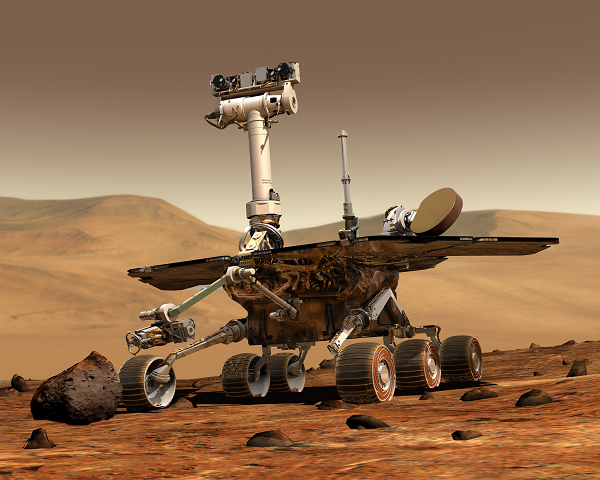 Otonom Planlama
(NASA Rover)
Yapay Zeka Uygulamaları
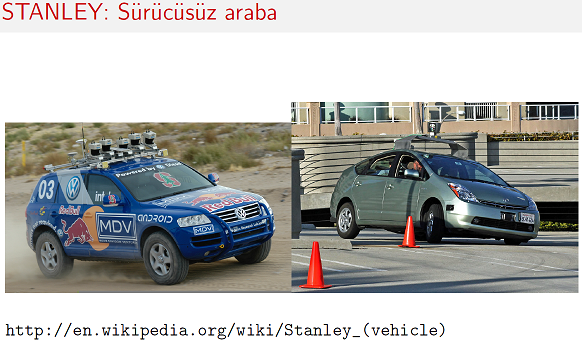 Yapay Zeka Uygulamaları
Ses Tanıma
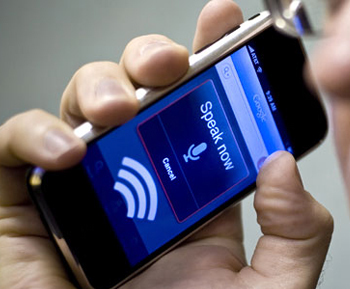 Yapay Zeka Uygulamaları
Çevirmen
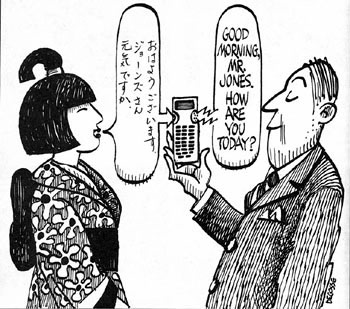 Yapay Zeka Uygulamaları
İleri düzey Satranç ve Go Oynayan yazılımlar
https://www.youtube.com/watch?v=-Tj1OArMmYM&t=13s
https://www.youtube.com/watch?v=AVtFE3NfRug
Yapay Zeka Uygulamaları
Astronomi
	Uzak yıldızlardan ve galaksilerden gelen zayıf sinyalleri
	öğrenmek, bu yıldızları uzman sınıflandırılmak

Parçacık Fiziği
	Samanlıkta iğne aramak

Otomotiv 
	Ses tanıma, Otomatik park

Bankacılık 
	Dolandırıcılık tespiti

Güvenlik
	Görüntü işleme, yüz tanıma, parmak izi tanıma
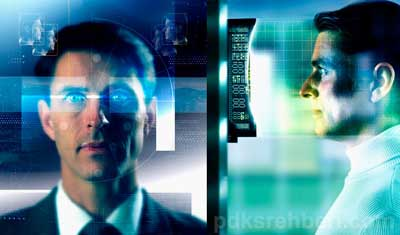 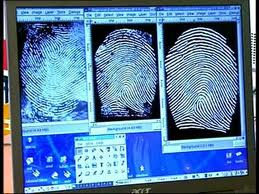